Technical English
for English Language Learners
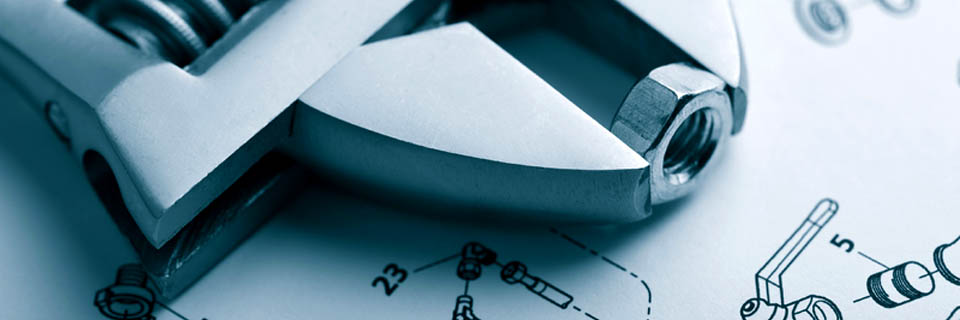 Hamid Khattak
HCT
"Turn off motor before using this product."
For laminar flow of liquids, the coefficient K used to calculate
 
energy loss due to sudden enlargements is given by
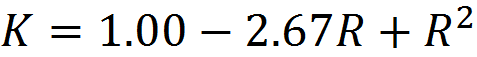 where R is the ratio of cross-sectional areas. 

If K = 0.500, what is the value of R?
For laminar flow of liquids, the coefficient K used to calculate
 
energy loss due to sudden enlargements is given by
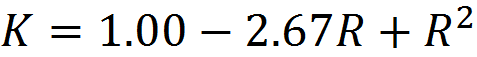 where R is the ratio of cross-sectional areas. 

If K = 0.500, what is the value of R?
Children (7-12 years): Half to one tablet
Only half (54%) of the people were correct

Of the English-speaking born, 55% were correct

Of the Non-English speaking, 
    52% were correct
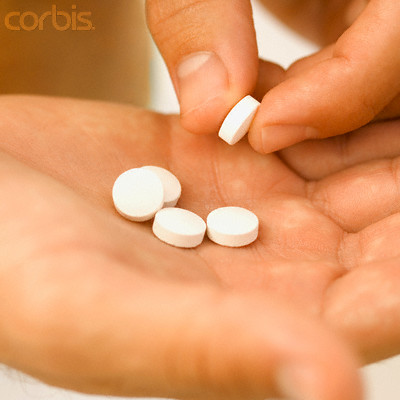 memory (remembering more effectively): e.g. “I think of relationships between what I already know and new things I learn in English.”

cognitive (using all your mental processes): e.g. “I try to find patterns in English.”

compensation (compensating for missing knowledge): e.g. “If I can’t think of an English word, I use a word or phrase that means the same thing.”

metacognitive (organizing and evaluating learning): e.g. “I think about my progress in learning English.”

affective (managing emotions): e.g. “I encourage myself to speak English even when I am afraid of making a mistake.”

social (learning with others): e.g. “I ask for help from English speakers.”
Low-use students said that because they did not need English they would not benefit from thinking about their progress, reading outside class, or learning another culture. 


High-use students, however, believed that it was important to pay attention when someone was speaking and to read English for pleasure.
Sample Text:   Physics Textbook
What length of guy wire is needed to stretch from the top of a
12 m telephone pole to a ground stake located 8 m from the foot
of the pole?
Newton’s Second Law of Motion
Whenever an unbalanced force acts on a body, it produces in the direction
of the force an acceleration that is directly proportional to the force and inversely
proportional to the mass of the body.
Selected words from Page 89
…tension or stress…
…tension exceeds……sustains a maximum tension…
…cable sags…
…the ends of three 8-ft studs are nailed together, forming a tripod with an apex…
…inclined wooden plane…
…drag the sled…
Cord, cable or wire?
Personal Experiences
Do we 
   make electricity or generate/produce electricity?
   give voltage or supply voltage?
   generate or produce light?
Plant as a tree or like a chemical plant.
Collocational Exercise on produce/generate/make/emit
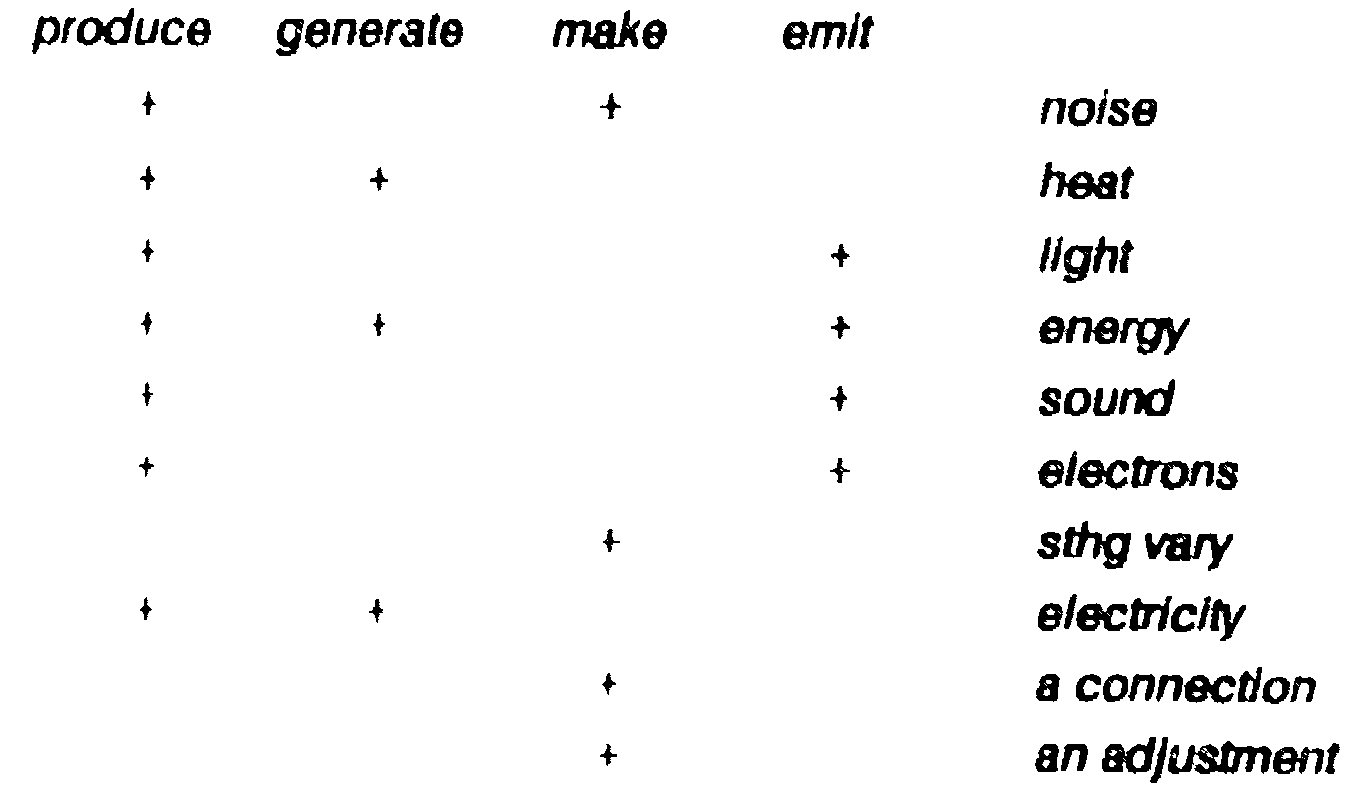 Farrell, P. (1989). Vocabulary in ESP: A Lexical Analysis of the English of Electronics
and a Study of Semi-Technical Vocabulary. Trinity College; Dublin.
[Speaker Notes: Shut down my computer or close down?]
What research has found is that if we ask students to only rely on knowing that certain key words signal specific operations, we can actually lead them away from trying to understand the problems. 

They will tend to look only for those words and whatever numbers are in the problem, even if they are not relevant to the answer. This will not help them become proficient in engineering subjects later, even when they are proficient with English.
Technical English and
English Teachers
Teachers teaching technical English should be familiar with terminologies relevant to engineering. 

If the general and technical senses of an item are clearly related, or polysemous, this may be of assistance to English language learners.

English teacher could play a role in bringing out the connection between general and technical meanings.
For example,

Capacitor may be explained by its “capacity” to store electricity. 

The general meaning of the word resist may be linked to  its 
technical sense of obstructing, or slowing a flow of electricity.
Instruction  that  emphasizes  language  activities should  be  incorporated  into  content  area  lessons   and  curricula. 

This  requires 
  development  in  teacher  training, 
  curricula  and  materials, 
  assessment,  and 
cooperation  between  content  and  language   educators.
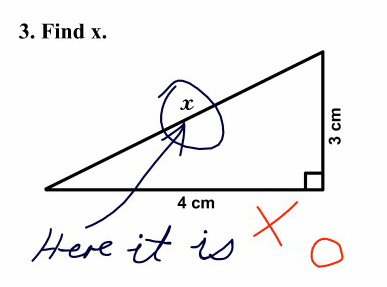 TEP (Technical English Programs)
IEEE
IEEE TEP Pilot Projects were implemented in St Petersburg, Russia, and Uruguay for the IEEE student members.

http://www.ieee.org/web/education/technical_english/index.xml

IEEE Technical English Program - United Arab Emirates March 2010
The Big Question
How can engineering lecturers ensure that appropriate literacy issues are addressed?
The future success of engineering education and engineering 
profession rests on embracing liberal education. It rests on 
developing the leaders of the society. The leaders of the suture 
must be skilled in art of communication. Engineers are 
responsible for educating our society on the technology of 
the future.
Woe to the makers of literal translations, 
who by rendering every word weaken the meaning!
It is indeed 
by so doing that we can say the 
letter kills and the spirit gives life.
Voltaire, in Lettres Philosophiques, 1734